Музейна та виставкова діяльність
Спеціальність «Туризм»
галузі знань 24 Сфера обслуговування
Компетенції:
Здатність діяти соціально відповідально та свідомо; 
Здатність здійснювати моніторинг, інтерпретувати, аналізувати та систематизувати туристичну інформацію, уміння презентувати туристичний інформаційний матеріал 
Здатність працювати у міжнародному середовищі на основі позитивного ставлення до несхожості до інших культур, поваги до різноманітності та мультикультурності, розуміння місцевих і професійних традицій інших країн, розпізнавання міжкультурних проблем у професійній практиці
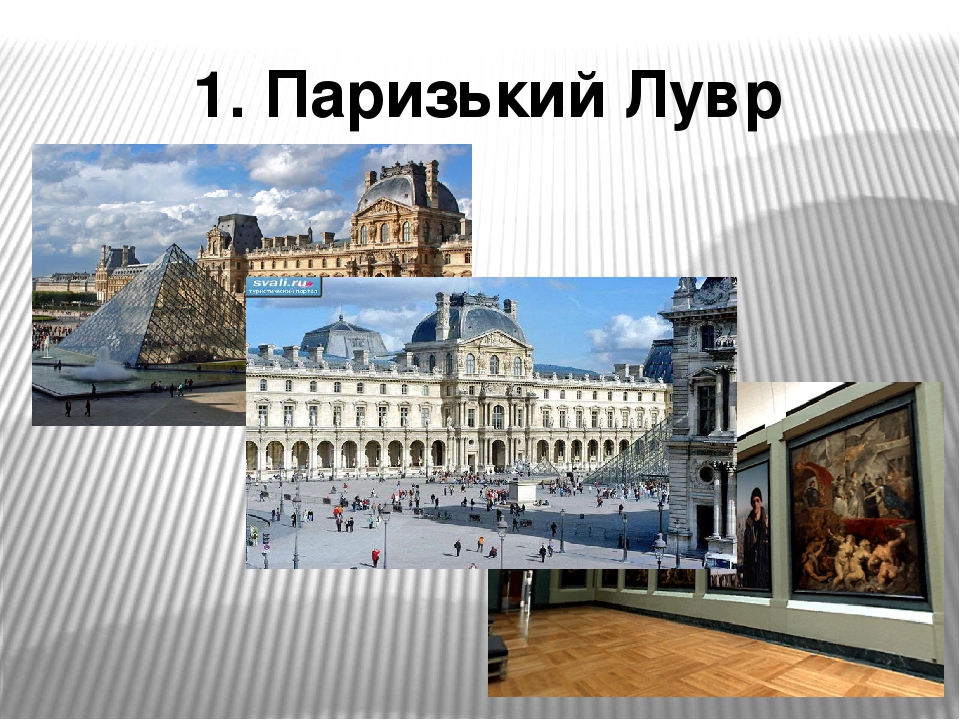 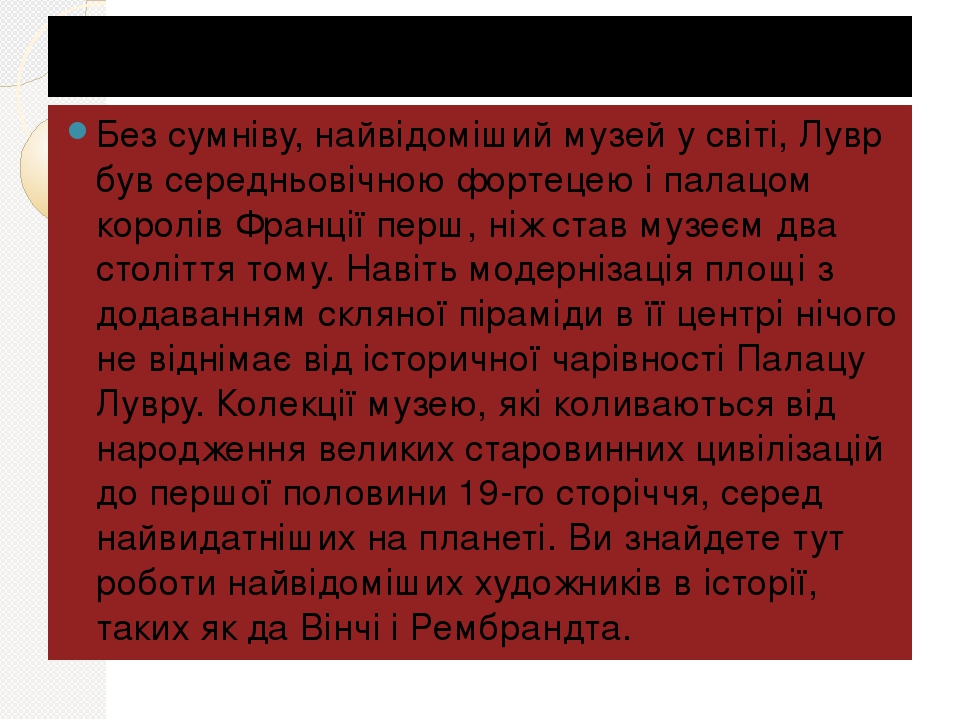 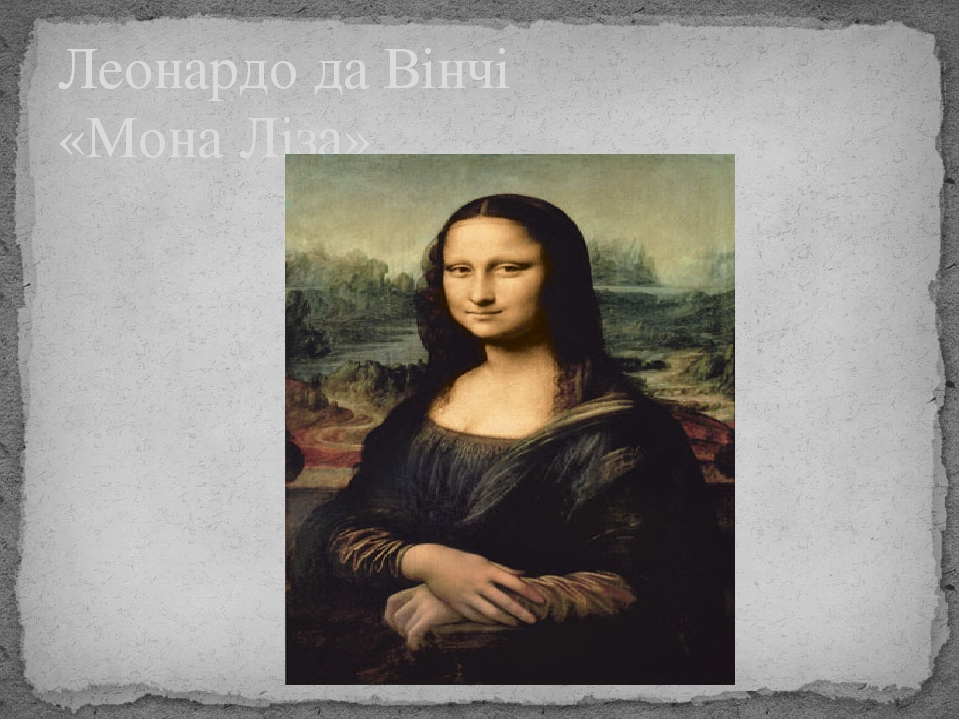 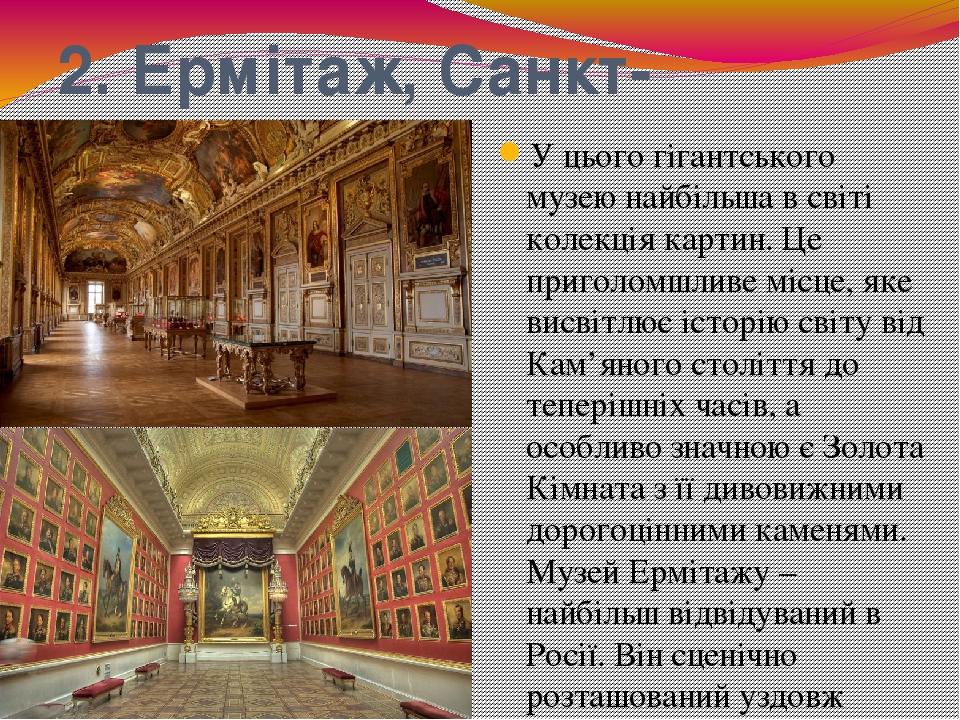 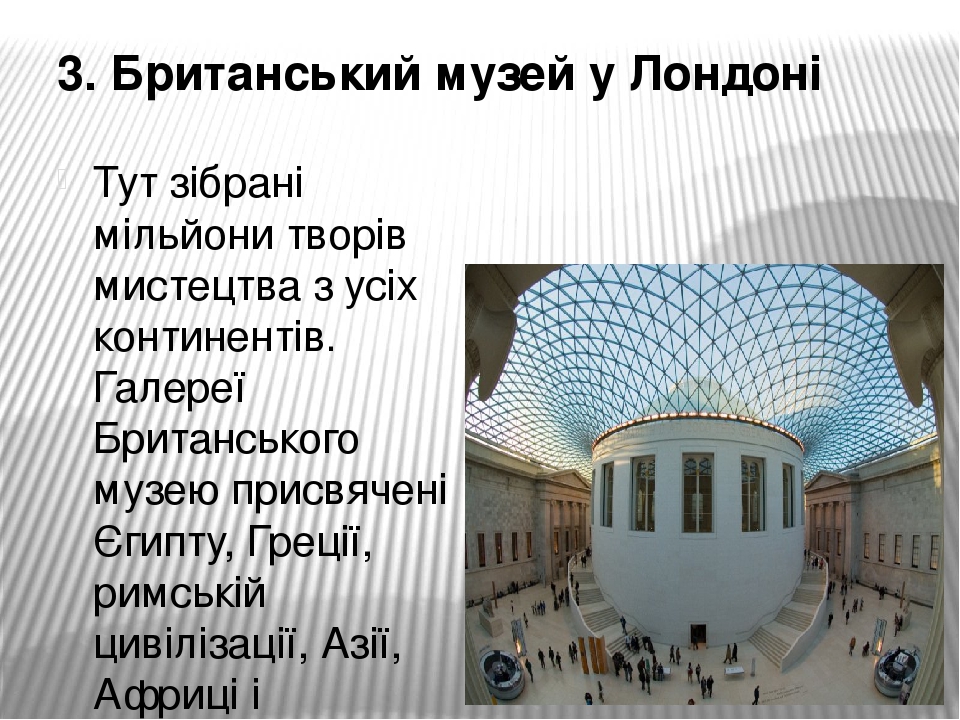 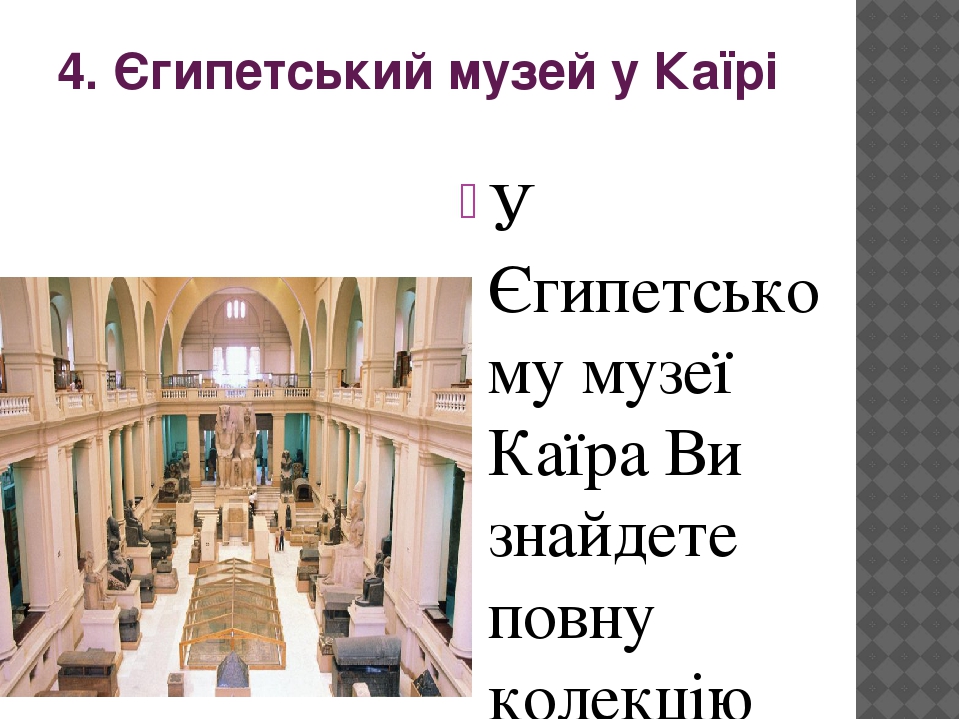 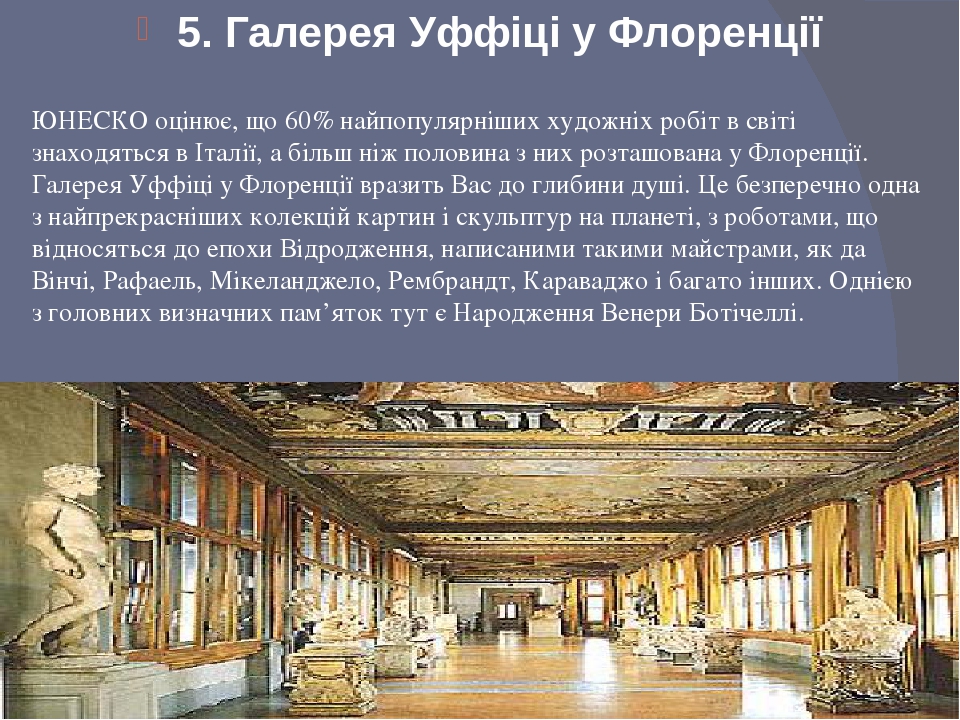 Додаткові джерела інформації:
Біляшівський М. Наші національні скарби. К., 1918
Шмит Ф.И. Исторические, этнографические и художественные музеи: Очерки истории и теории музейного дела. Х., 1919
Свєнціцький І. Про музеї і музейництво: Нариси і замітки. Львів, 1920
Український музей: Збірник, ч. 1. К., 1927
Дубровський В. Чергові завдання сучасного музейного будівництва на Україні. К., 1927
Його ж. Історично-культурні заповідники та пам'ятки України. Х., 1930
Свєнціцький І. Музеї і книгозбірні сучасної України. Львів, 1937
Омельченко Ю.А. История музейного строительства на Украине: 1917–1932. К., 1972
Буланий І.Т., Явтушенко І.Г. Громадські музеї України: Історія, досвід, проблеми. К., 1979
Мезенцева Г.Г. Музеєзнавство. К., 1980
Франко І. Галицьке краєзнавство. В кн.: Франко І. Зібрання творів, т. 46, кн. 2. К., 1986